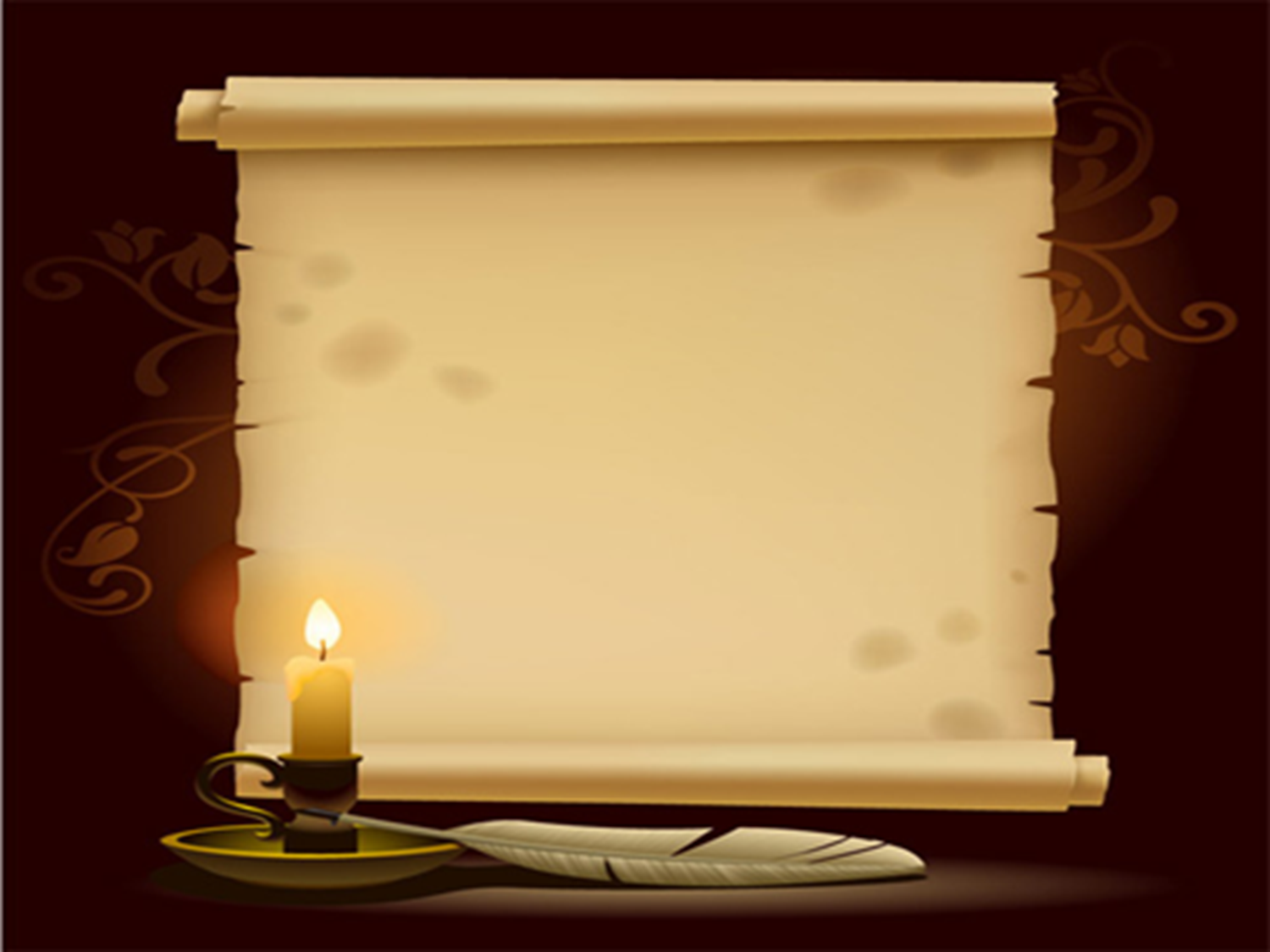 Урок за баладою          О.С.Пушкіна “Пісня  про  віщого  Олега”          Підготувала вчитель світової літератури                                Дубіївської ЗОШ І-ІІІ ступенів                                                                         І                                                             Іванова  Алла  Іванівна
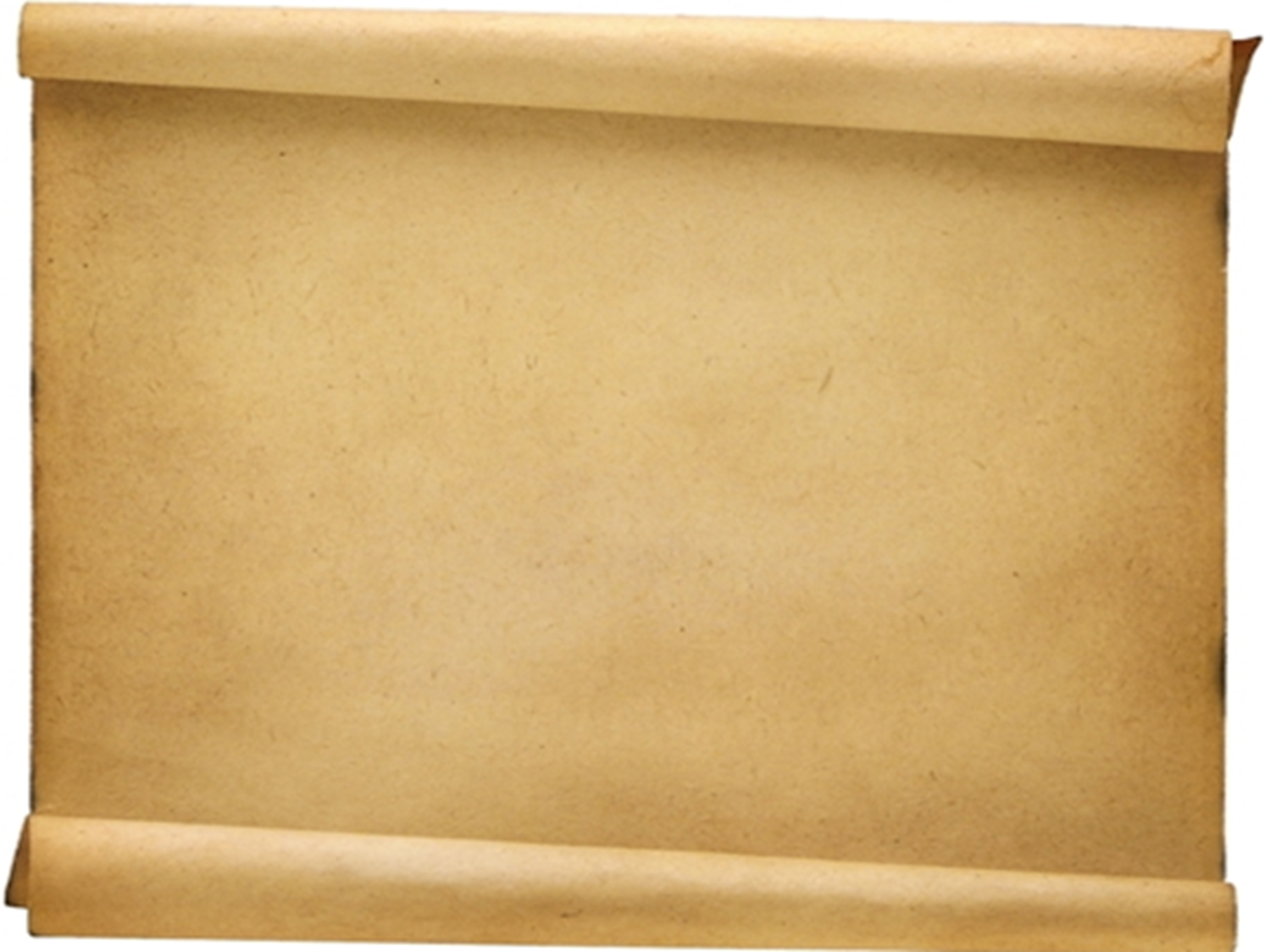 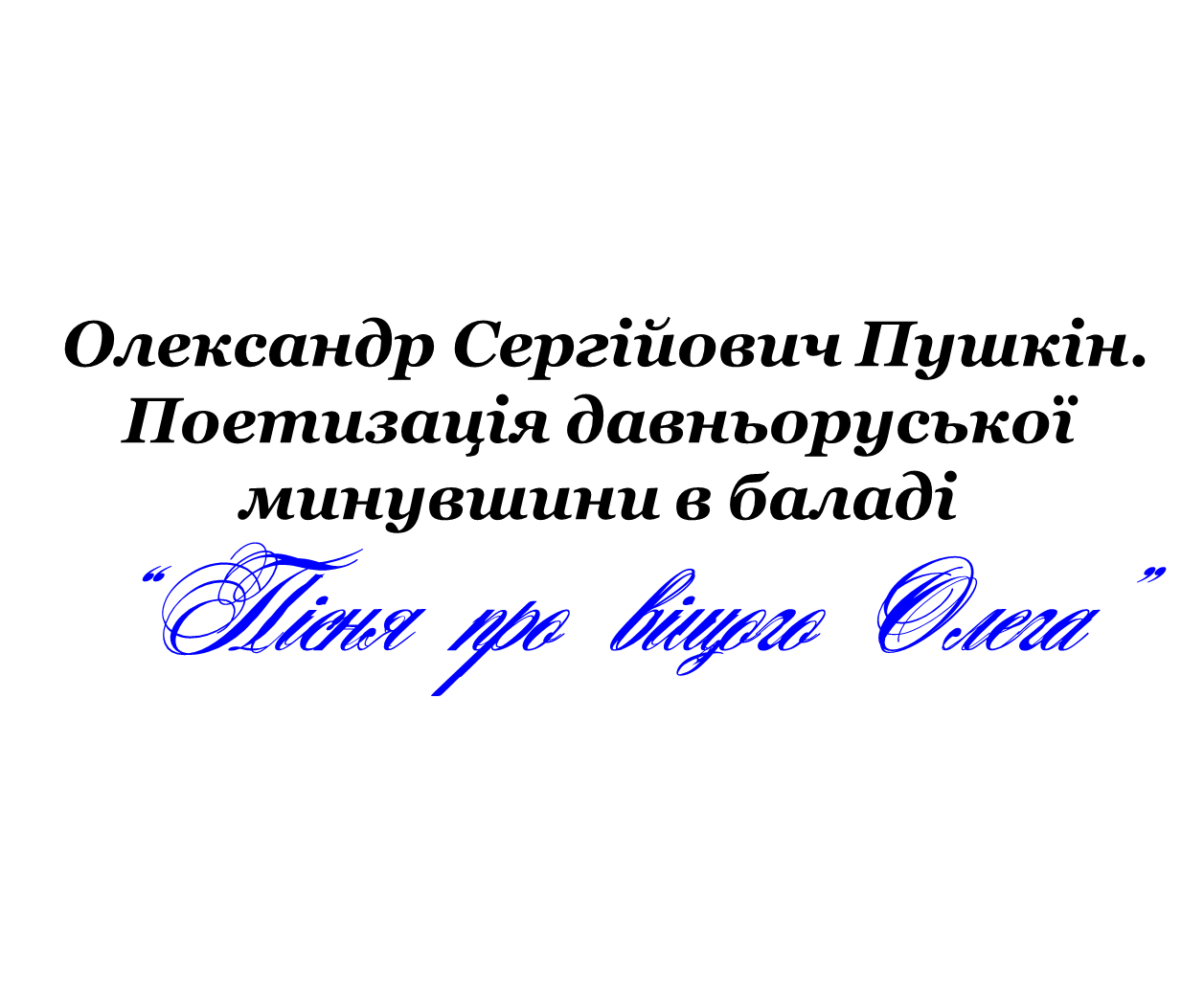 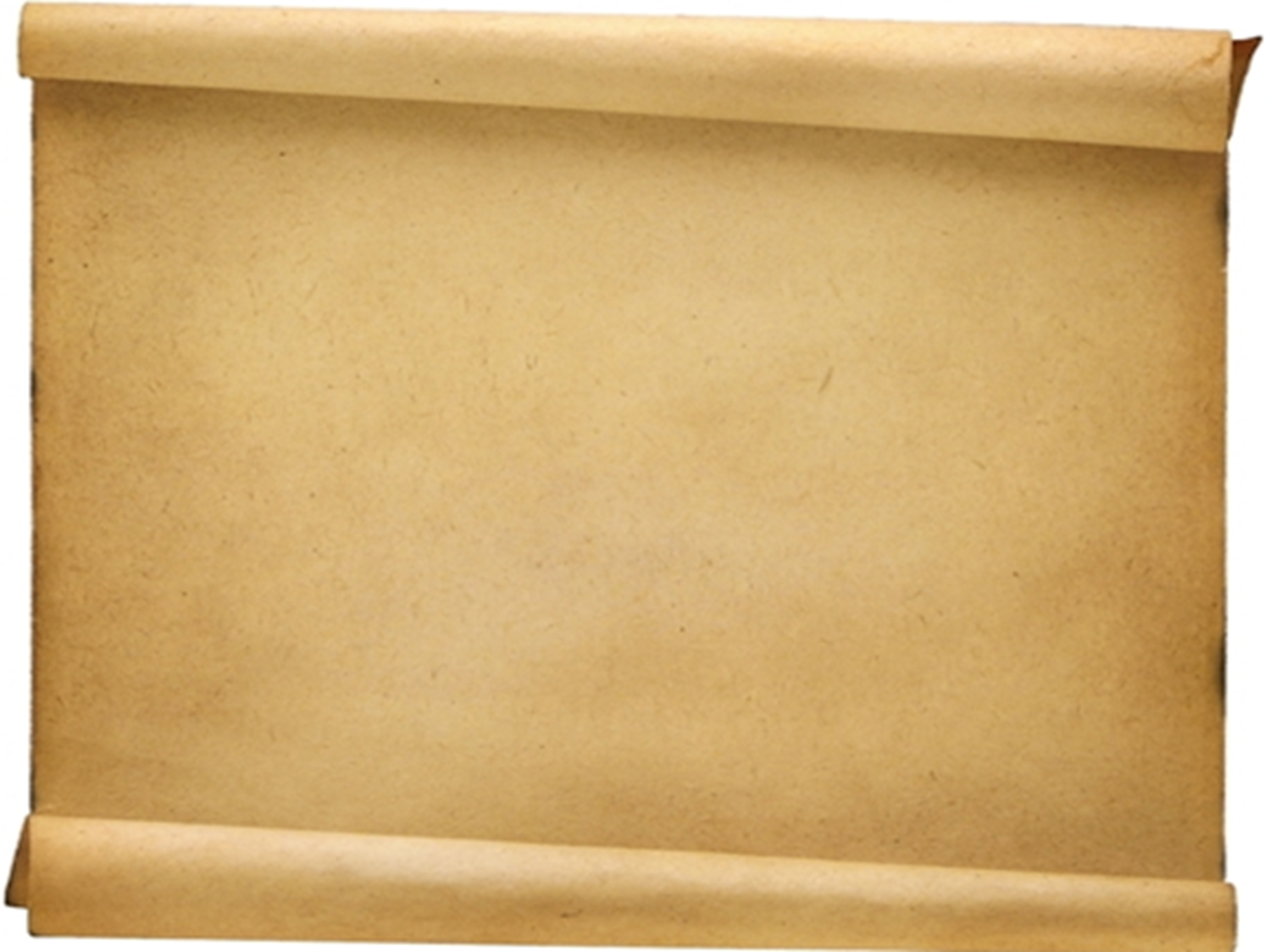 Мета уроку:
ознайомитися з основними відомостями про життя і творчість О.С.Пушкіна, розкрити літописне джерело “ Пісні про віщого Олега”; поглиблювати поняття “ літературна балада”,показати поєднання в “ Пісні про віщого Олега” історичних подій і поетичного вимислу, учитися характеризувати образи-персонажі; розвивати усне 
мовлення, збагачувати свій 
словниковий запас.
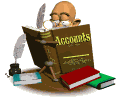 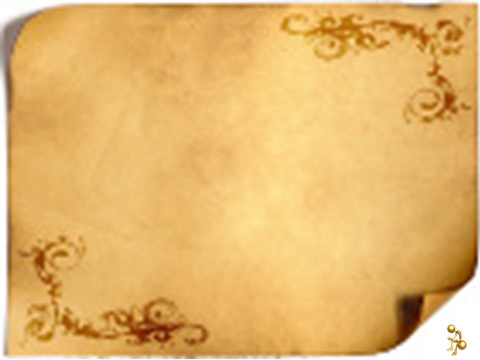 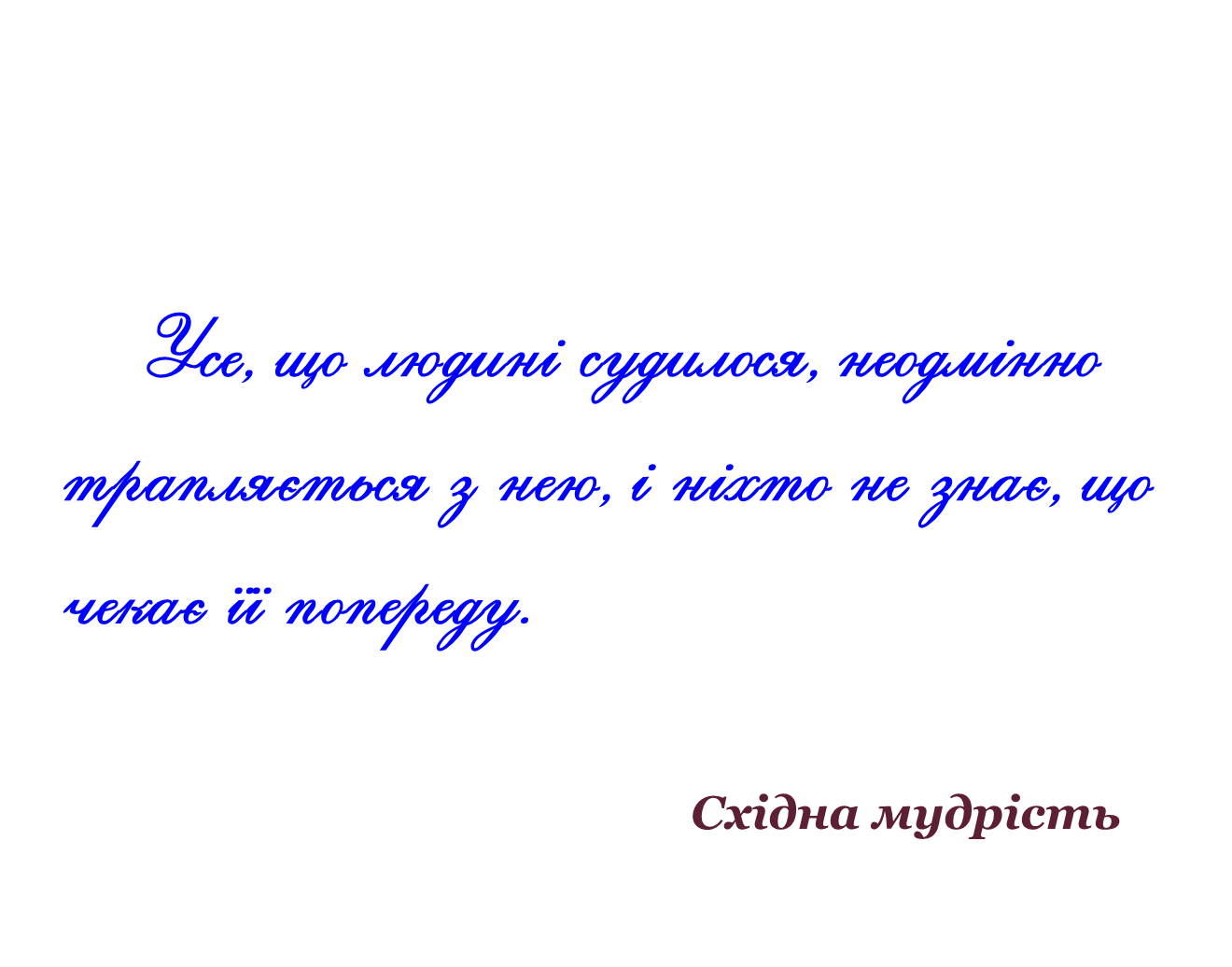 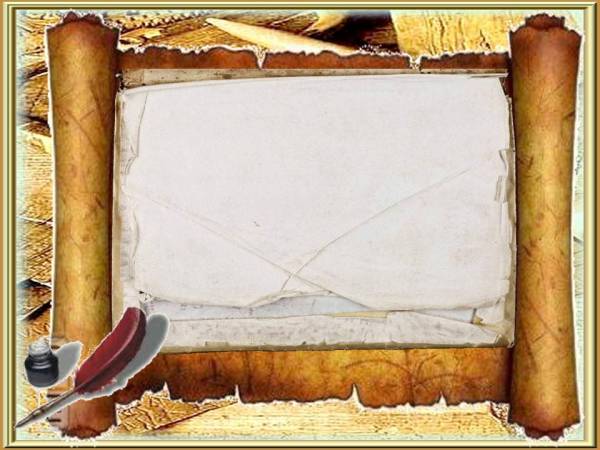 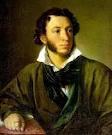 “Пушкін-це найкраще, що є в кожній людині”- так оцінив значення поета Д. Лихачов, відомий учений, дослідник російської культури.
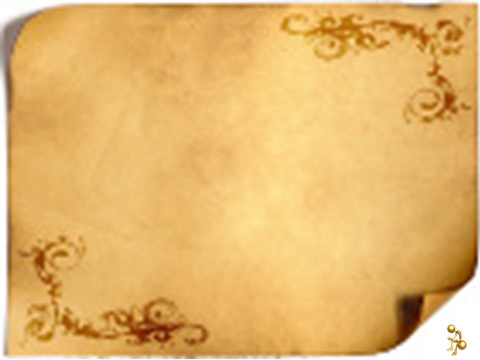 Каков?-Таков:как в Африке, курчав
И рус, как здесь, где вы и я, где север.
Когда влюблен-опасен, зол в речах,
Когда весна-хмур, нездоров, рассеян.

Ужасен, если оскорблен. Ревнив.
Роджен в Москве. Истоки крови-родом из
Чуждых пекл, где закипает Нил.
Пульс-бешенный, куда там нильским водам!
Гневить не следует:настигнет и убьет…
Когда разгневан-страшно смугл и бледен.
Когда железом ранен в жизнь, в живот-
Не стонет, не страшится, кротко бредет.
К портрету
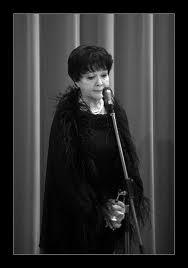 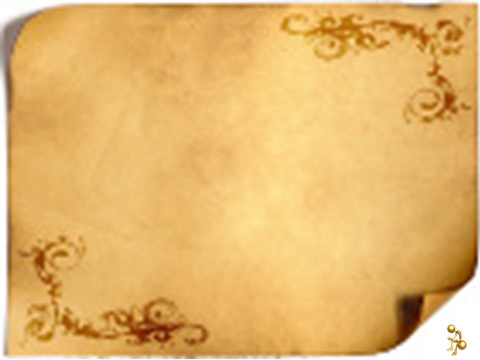 Задум написати твір про князя Олега з’явився у Пушкіна у 1821 році, а 1березня 1822 року поет закінчив роботу над “Піснею про віщого Олега”. Молодого поета-романтика цікавила старовина. Представники романтизму охоче зверталися до історичних сюжетів, поєднували у своїх творах історію з народними переказами. Тому постать легендарного київського князя, похованого в древньому місті на горі Щекавиця, зацікавила російського поета.
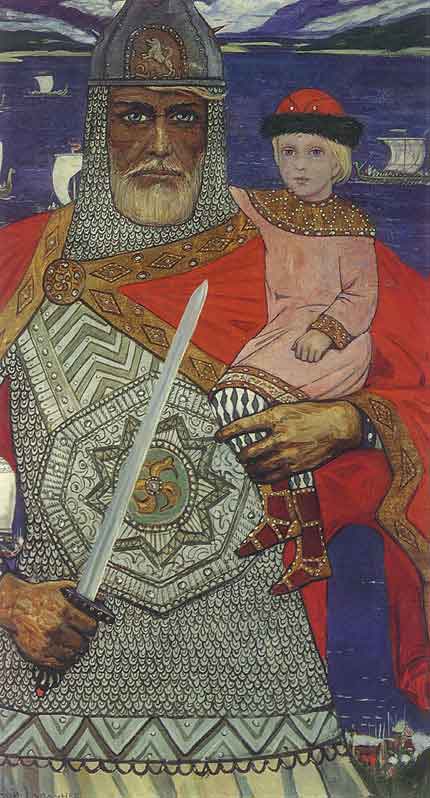 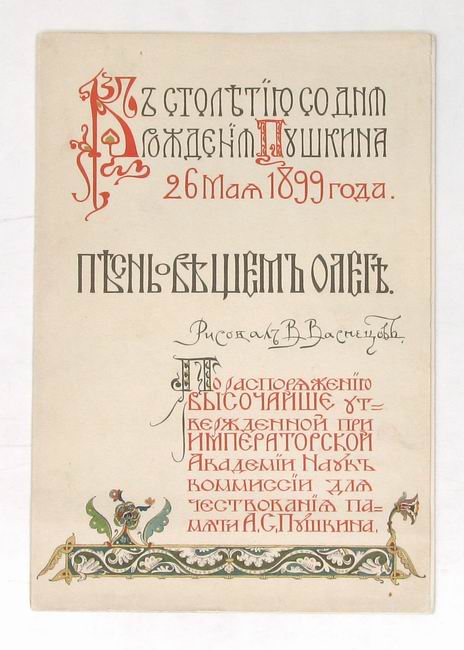 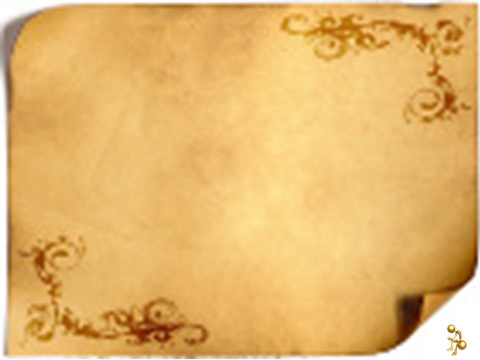 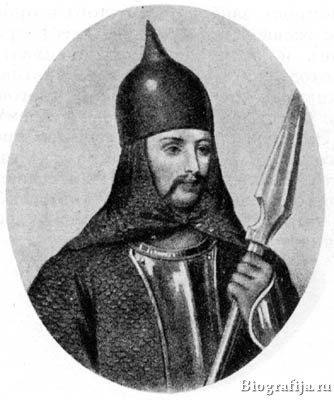 У найдавнішій старослов’янській пам’ятці “Повісті врем’яних літ” (1113р.) розповідається про смерть князя Олега:

 “Жив Олег у мирі з усіма країнами, князюючи в Києві. Настала осінь, пригадав Олег про свого коня, бо вирішив годувати його та не сідати на нього. Адже, запитуючи волхвів, від чого він помре, князь від одного з них отримав відповідь: “Княже! Кінь, якого ти любиш і на якому ти їздиш, принесе смерть тобі. Олег подумав і відповів: “Ніколи не сяду на нього, не побачу його”.
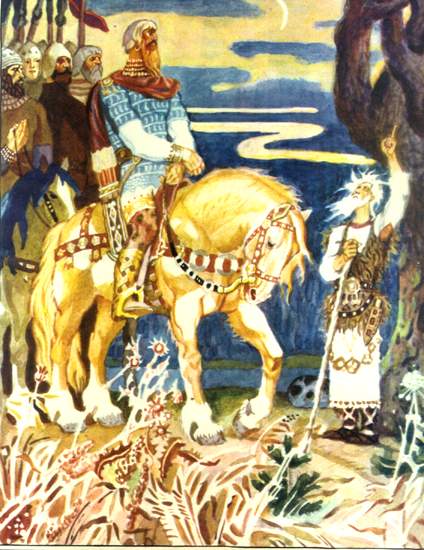 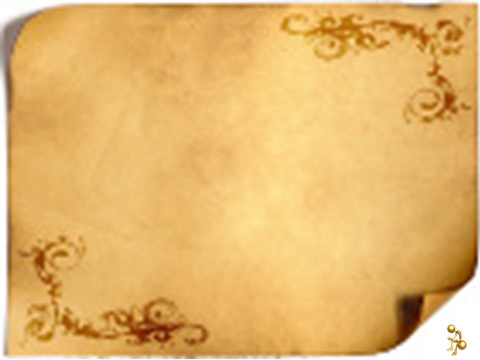 І звелів князь добре годувати коня та не приводити до нього. Чотири роки він був у Києві, а на п’яте літо згадав коня, від якого волхви провіщали померти Олегу. І викликав він старшого конюха і запитав: “Де кінь мій, якого я звелів годувати та доглядати?” Той відповідає: “Помер”. Олег засміявся й докорив чаклуну: “Ти невірно говорив, волхве, все то брехня була: кінь помер, а я живий”. І звелів осідлати коня: “Погляну на кістки його”. Приїхав на місце, де лежали голі кістки, зійшов із коня і сказав: від цього черепа смерть мене мала взяти?” І ступив ногою на череп, і вилізла змія, і вкусила в ногу. Від того князь захворів і помер.”
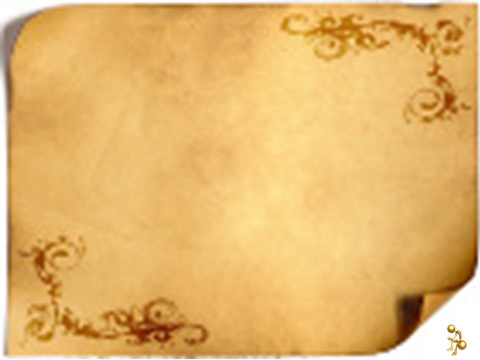 Словникова робота
віщий – мудрий;
хозари – кочівний народ, у VIII – IXст. жили на півдні  
                від Київської Русі;
Перун – верховне божество у давніх слов’ян, бог 
               грому й блискавки;
волхви – у слов’ян чаклуни, що могли передбачати 
                майбутнє;
тризна – завершальний етап похоронного обряду, 
                  поминки;
Царград – столиця Візантії, сучасний Стамбул;
Отроки – підлітки;
Бранне – військове.
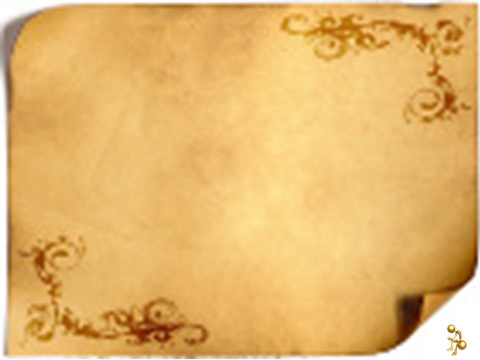 РОБОТА З ТЕКСТОМ
Виразно прочитайте текст 
– Як автор називає князя Олега в перших рядках поеми?
 – В який похід зібрався князь зі своїм військом?
 – Яким ми бачимо старого волхва? Як   
    характеризує його автор? Чи боїться старий 
    князя та його дружину?
– З яким запитанням звертається Олег до старого 
   чарівника? Чому обіцяє йому нагороду?
 – Чому ворожбит не приймає князівські дари? Чи є 
    вони для нього цінністю? Що він цінує в житті?
 – Яке пророцтво почув Олег? Чи вірить князь 
    словам волхва?
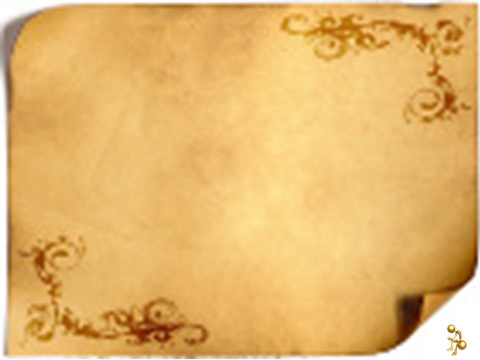 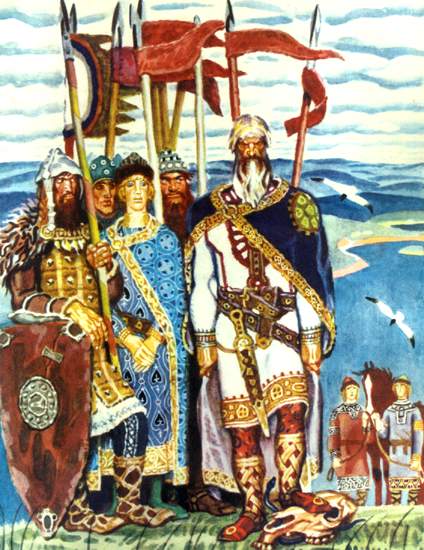 – Як прощається Олег з конем? Що він відчуває в цю мить? Аргументуйте свою думку.
 – Чому князь відмовився від “вірного друга”? Чи дійсно цей кінь дорогий йому?
 – Коли Олег знову згадує свого коня? Як називає його?
 – Чому князь замислився, почувши про смерть коня? Зачитайте звертання Олега до останків свого коня? Про що говорять ці слова?
– Чи здійснилося давнє пророцтво?
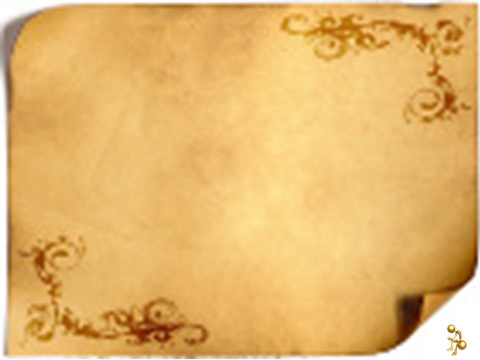 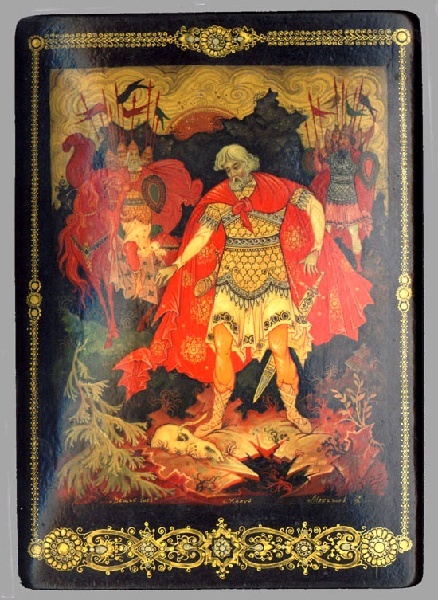 – Як змальовано появу змії? З чим вона порівнюється? Чи випадкове таке порівняння?

 – Чи допомогла мудрість Олега уникнути передбачення?
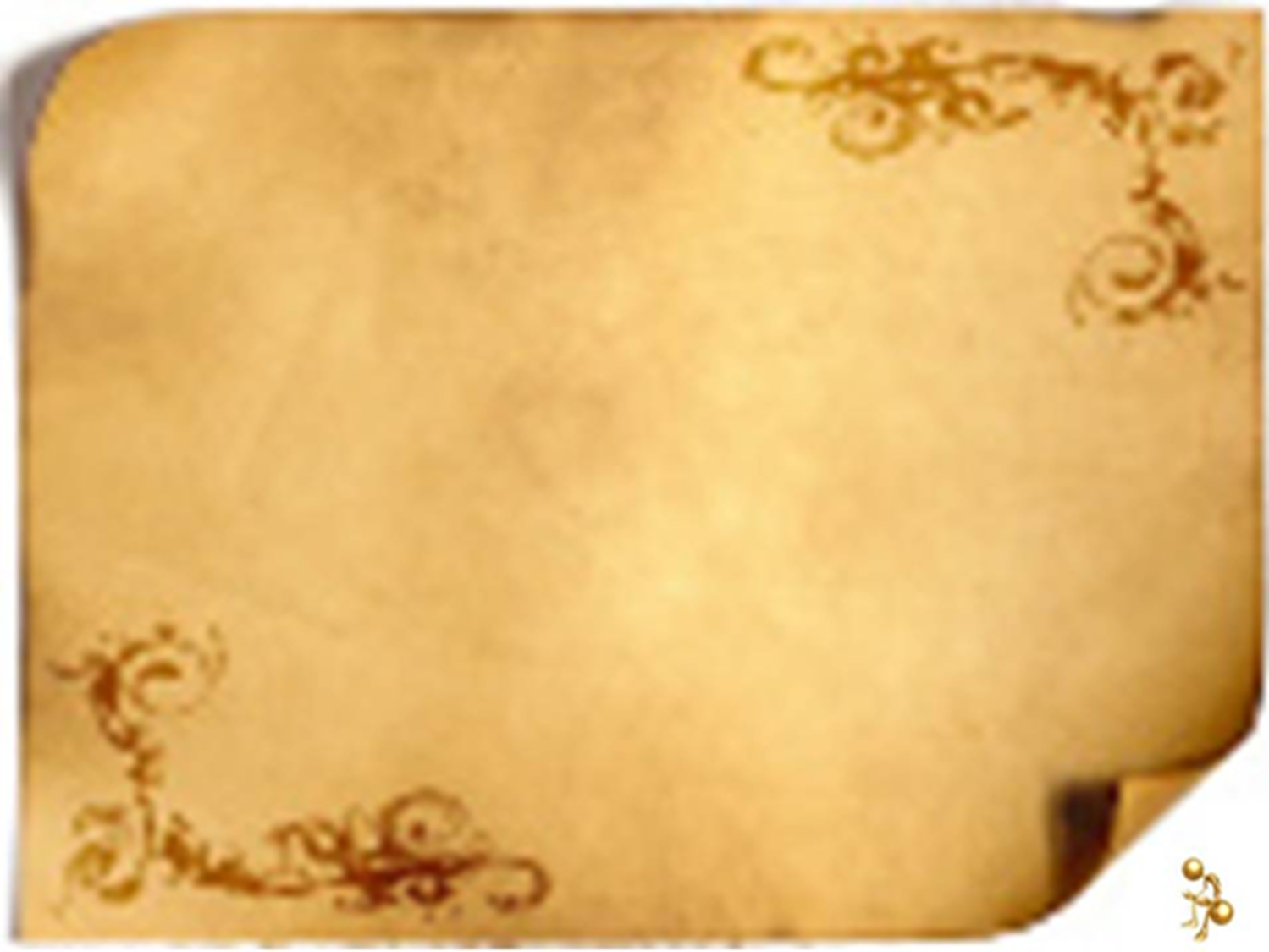 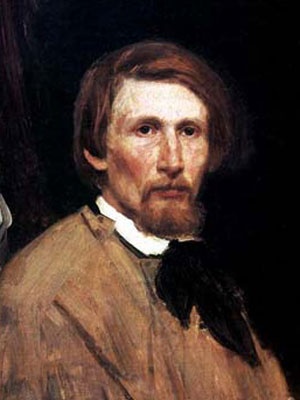 Віктор Васнецов - відомий російський художник, який звертався у своїй творчості до сюжетів, пов”язаних з історією Київської Русі. Васнецов ілюстрував також “ Пісню про віщого Олега”
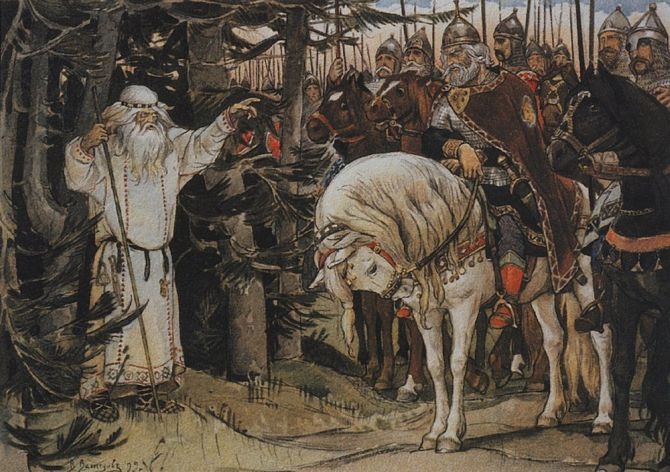 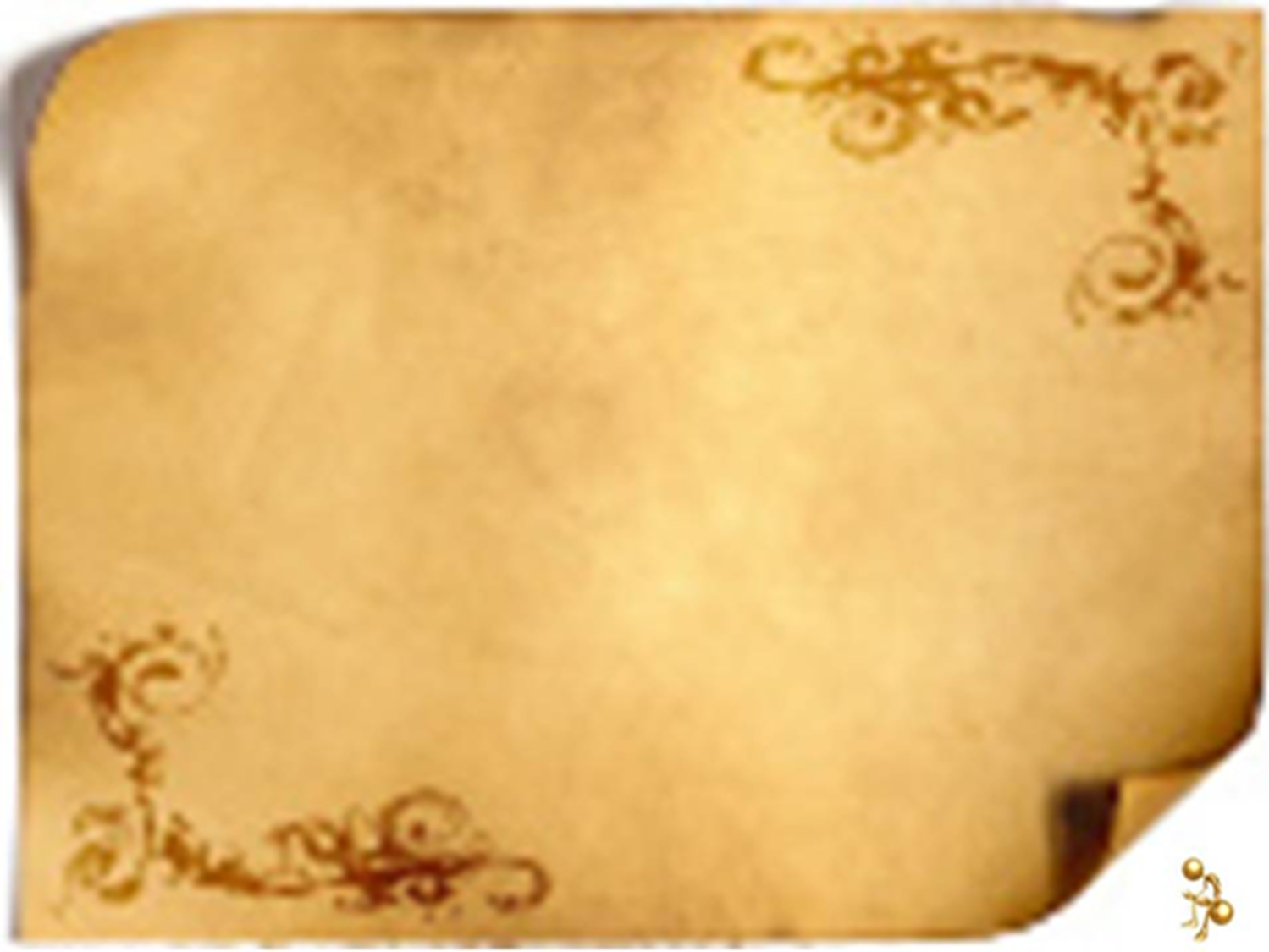 Визначимо жанр твору…
Балада-жанр ліро-епічної поезії фантастичного, історико-героїчного або соціально-побутового характеру з драматичним сюжетом.
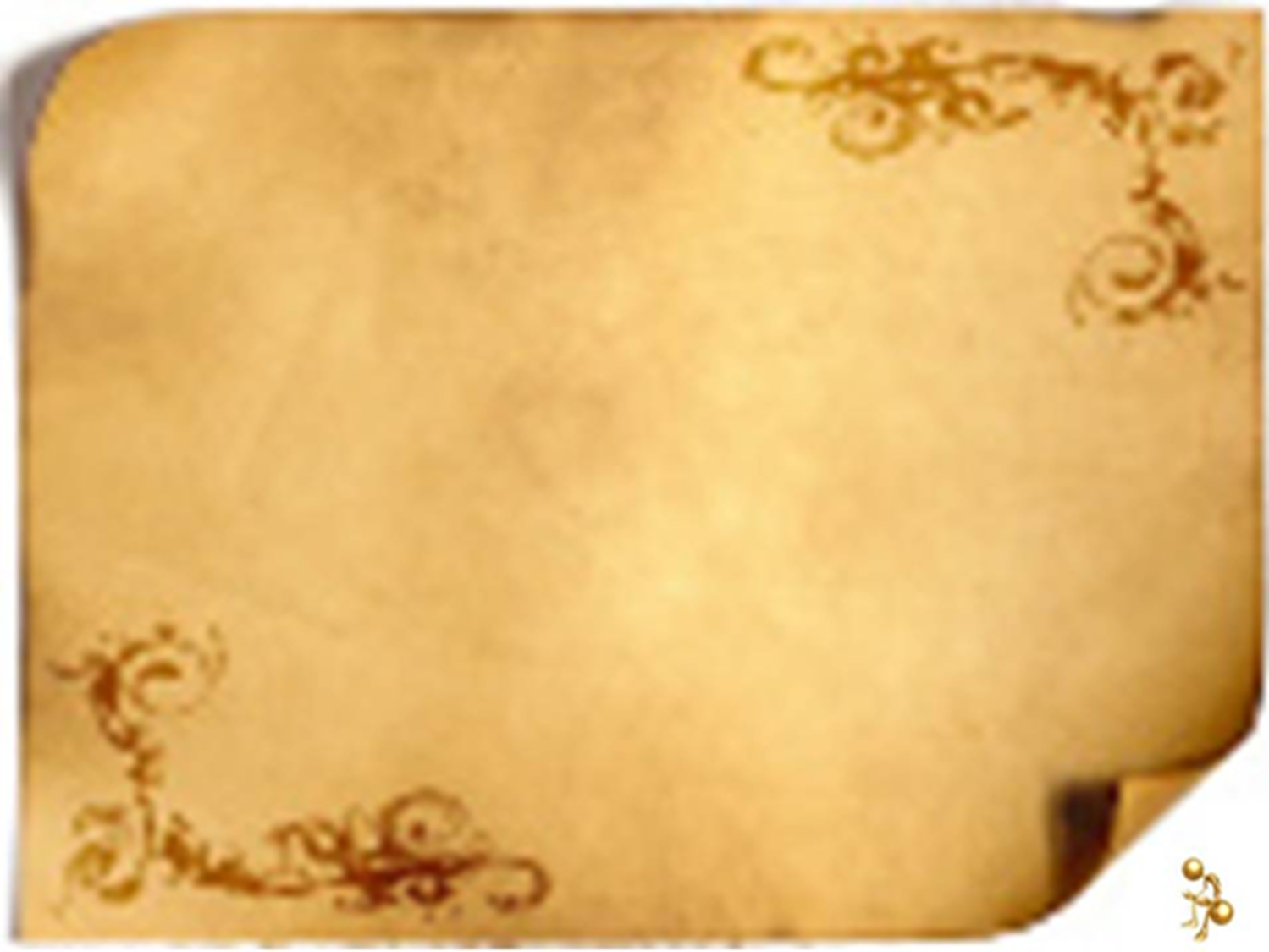 Як ви вважаєте, чому балада Пушкіна 
“ Пісня про віщого Олега” називається піснею?
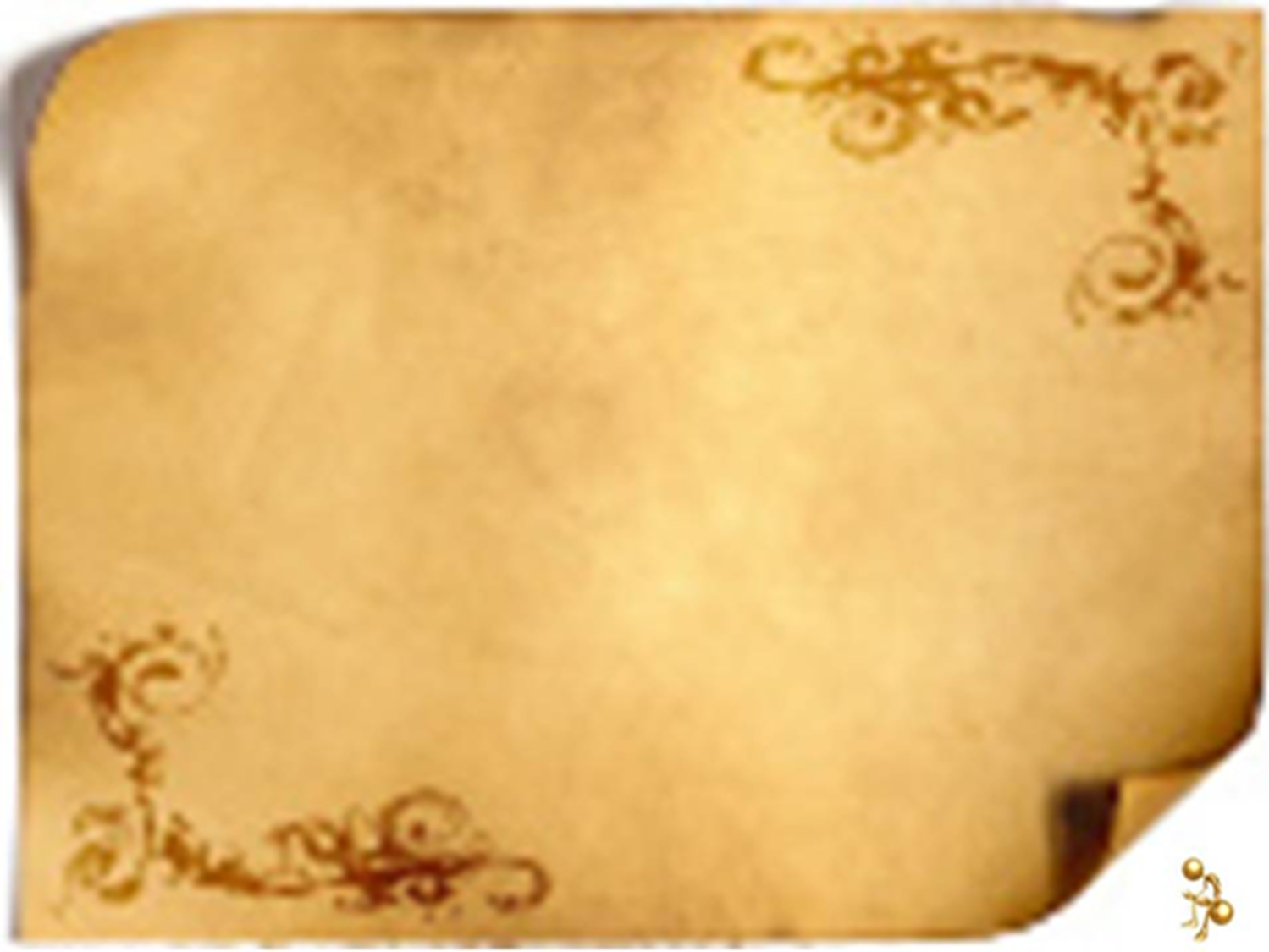 Пісня –це жанр усної народної творчості, в якому оспівується життя і подвиги легендарного героя.
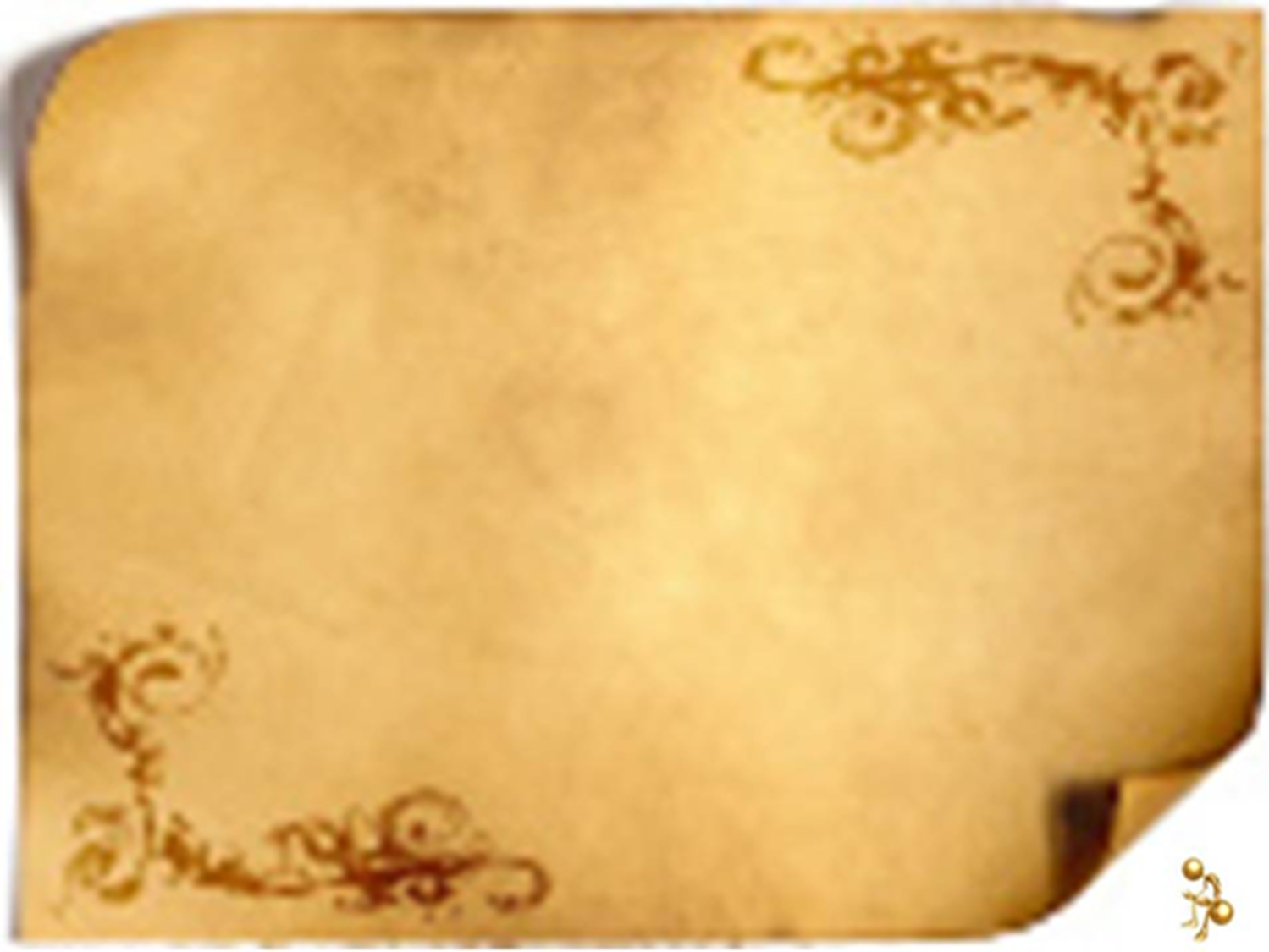 Підсумок  уроку
Що нового ви дізналися на уроці?
У чому ж полягає подібність і відмінність       між літописною легендою про князя Олега і     пушкінською баладою?
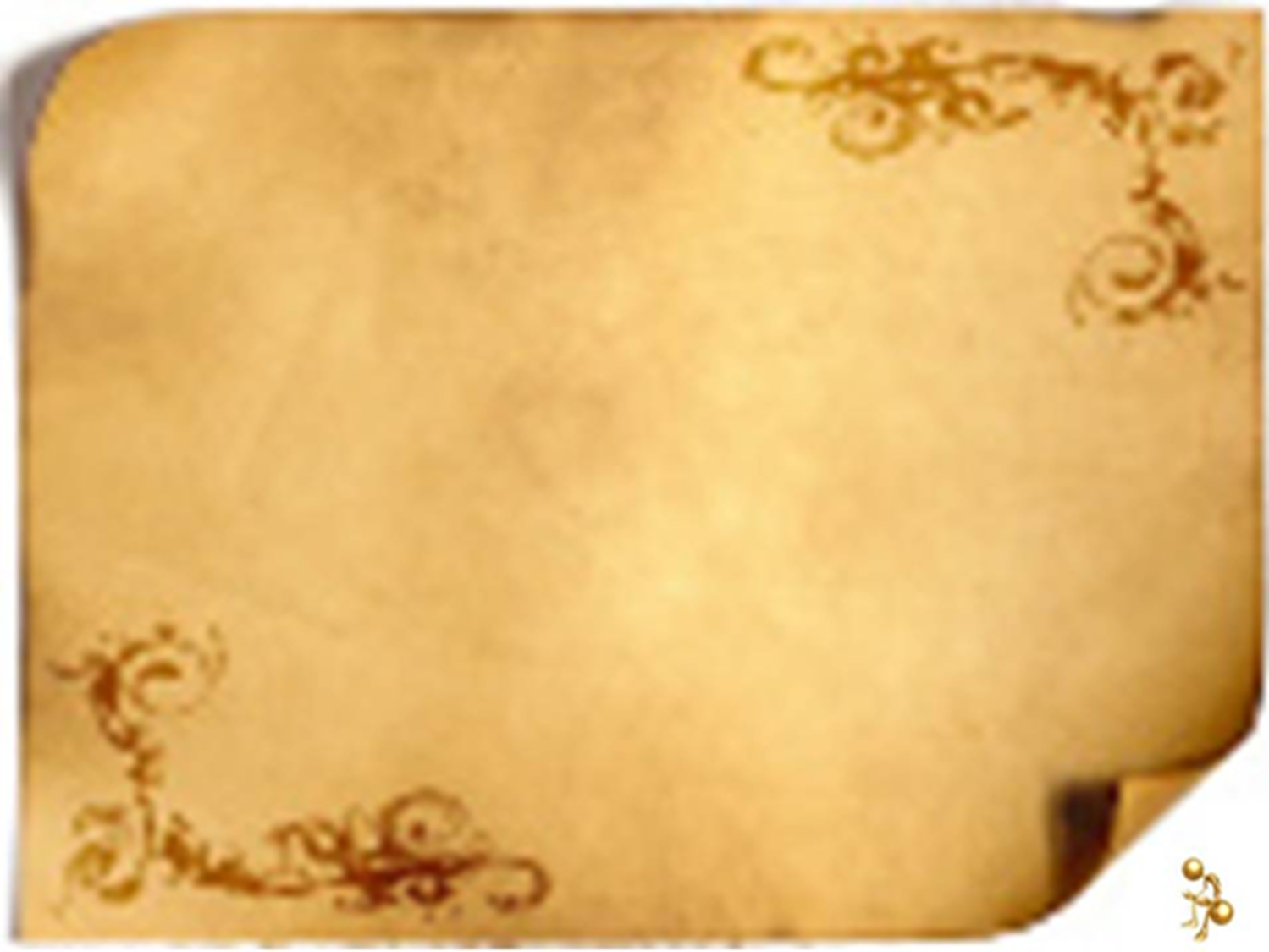 Домашнє завдання
Виразно читати “ Пісню про віщого Олега”.
  Скласти цитатний план до балади.
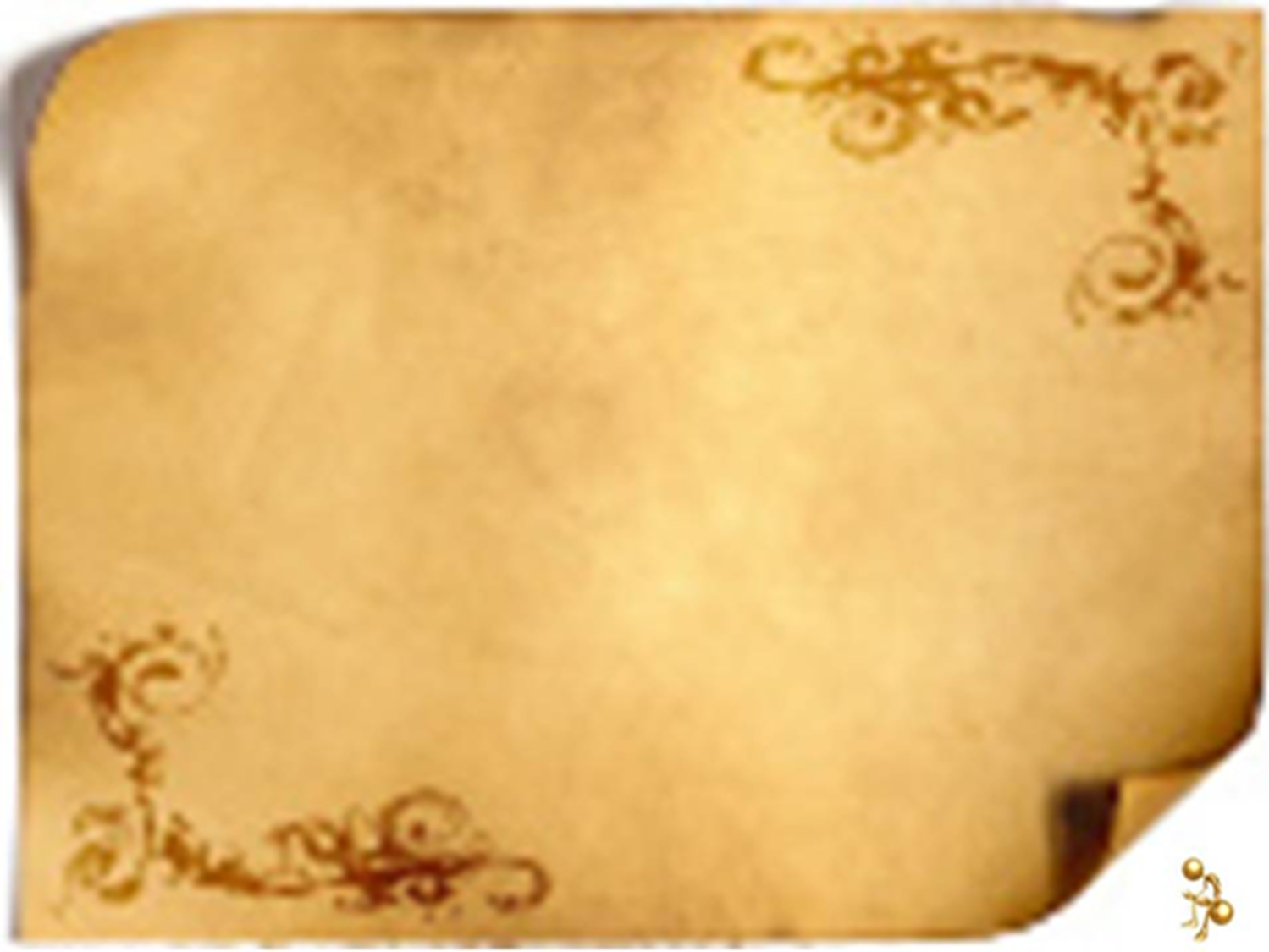 Література:
Борківська О.П.,
ВаськівськаН.В.;
Книжка для вчителя. 7 клас . Зарубіжна література.-К.:  « Генеза»,2008
          
      
   School.xvatit.com
svitlit. at.ua http://www.bibliotekar.ru.
   В роботі використані ілюстративні матеріали з різних джерел інтернет
Інтернет-сайти: